Financial Information System
Change Network
February 2019
Change Network Topics
1
2
3
4
5
6
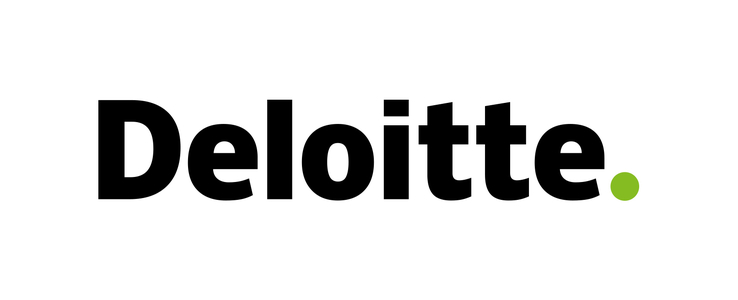 Implementation Partner
Deloitte is designated by Oracle as a Global Cloud Elite partner and has held the highest level of alliance with Oracle for almost two decades. 

They listened carefully to our plans for an organically led staff implementation and were eager to join with us recognizing that UC San Diego’s unique approach to implementing Oracle Cloud is the approach they’ve been waiting to see in higher education.

Deloitte will assist us in answering design and configuration questions like:
Is there is an optional reporting flex field departments can use when coding their transactions, that is not an official chart element, but is a code they can create and associate with a transaction and do reporting on? 
+
Is there a coding shortcut (alias) feature?
Should we limit the project module to post award and capital management?
Design Teams
Design Teams formed- SMEs will be posted on FIS webpages in March

Oracle Design Lead training will begin    in mid February and last for eight weeks (end of April).

Design leads will be involved in multi-module training so they have a broader perspective of the Oracle environment and the potential issues their configuration may have on related areas/modules.
90 Day Plan
A December Data Use Q&A session has been posted and will give you an idea of the CCoA session: http://esr.ucsd.edu/about/data-changes/data-qa-sessions.html
People Manager Training
Enterprise Systems Renewal (ESR) Change Management Training for People who Manage Staff: Equipping People Managers to support staff through technology and business process changes.
Intended audience:  People managers are individuals who direct staff (i.e., designated supervisors at all levels). 
Workshop Goals: In this 3.5 hours workshop(s), people managers will learn:
 What is Strategic Organizational Change Management and Why Do It?
UC San Diego ESR Change Management Approach
Integrated project and change management
Governance, escalation and program structures created to bridge current state to future state University culture
 Research-based actual organizational findings tracked globally for 20+ years
The psychology of change in organizations
The important distinction between organizational changes and individual transitions
Key roles of the manager through change and transition
ESR Projects overview, contacts, and panel Q/A
[Speaker Notes: Getting personal requests from invitees to add their teams to this, at this stage program is saying yes
Contact Bernadette Han or Amy Clay to request to forward registration to others
Still have plenty of room because there are 570 invitees, as of January 23, 2019 with 400 seats in each session.  
Registration as of 1/23/2019 is 151 AM and 88 PM.  
Let’s take advantage of this group session and drive up traffic to get more people managers to these sessions.  Please let me know if you’d like to submit more names and provide those to me (Adam, Arlynn, or Laura) as soon as you’re able.]
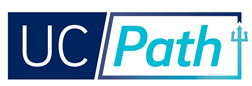 Update
Deployment 1 locations, including UC Berkeley, UC Davis and UC ANR will deploy per the current plan in March 2019.
Deployment 2 implementation for UC San Diego, UC San Francisco, UC Santa Cruz, Lawrence Berkeley National Lab and UC Hastings will shift from September 2019 to December 2019.
UC Irvine will shift implementation from Deployment 1 (March 2019) to Deployment 2 (December 2019).
To view an updated deployment schedule: Check out the UCPath Website
No Impact on Oracle Launch Date
[Speaker Notes: Conversion issues have plagued other campuses; the extra time will allow mitigation of risks associated with incorrect or incomplete data and reduce the risk of our testing activities overlapping with D1 go-live activities.]
GA Clean up Criteria and Batch Journals
General Accounting is focusing their on-going clean-up efforts on CoA elements that are not associated with an OPAFS Fund by: Facilitating mass inactivation of CoA elements that have not been used in the past 5 years with no residual balances (budget, financial, encumbrance and overall total)
Creating journals to align balances of inactive indexes with an overall zero balance.  The purpose is to align balances by subaccount so the fiscal year end re-appropriation process will cease to impact these indexes.  The journals have a document prefix of BR and description of: “CCoA: Align Inactive Index Sub Accts”.
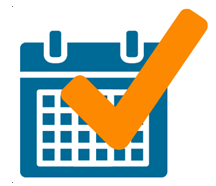 Reviewing active indexes that contain a Fund, Organization or Program that is inactive and coordinating mass inactivation of these indexes.
Campus Budget Office is working on mass inactivation of indexes where the overall index balance is zero and are on core ‘legacy’ funds that are no longer used due to the shift to SOFI 99100.
New Chart of Accounts Development General Accounting (GA) staff are working with UCOP to finalize the new chart element hierarchies, including classification and numbering.  Numbering will all change to be consistent with the UC Common Chart of Accounts.
CURRENT
UPCOMING
The following new chart element hierarchies and values are in final draft form:
	Entity
	Asset accounts
	Liability accounts
	Function—previous IFIS Program
	Program—new system-wide code

The Central Budget Office (Reshma Bir) is working on a final draft of the new Oracle Department (aka Organization) hierarchy and values.Click here to download final drafts.
The following new chart element hierarchies and values are in progress in GA with expected completion date by March 31, 2019:
	Revenue accounts
	Fund
	Expense accounts

The following new chart element hierarchies and values will be determined and developed once Oracle functionality is reviewed and understood:
	Activity
	Location
	Project
[Speaker Notes: Entity/Fund/Department/Account/Function for all transactions
Activity/Location/Project/Program replacing granularity of index numbers
Entity, Asset Accounts, Liability Accounts, Function & Program mostly complete.
Revenue accounts, funds (and Department?) coming soon.]